I.C. CASALI DEI MANCO 1 
SCUOLA DELL’INFANZIA LOCALITA’ PEDACE SEZ B
DOCENTI :CURCIO GIULIA-GRANIERI ANNA
ASCOLTARE,COMPRENDERE,RAPPRESENTARE ILRACCONTO : 

LA VIOLA E IL SUO PROFUMO
I BAMBINI CONTINUANO A LAVORARE CON IMPEGNO
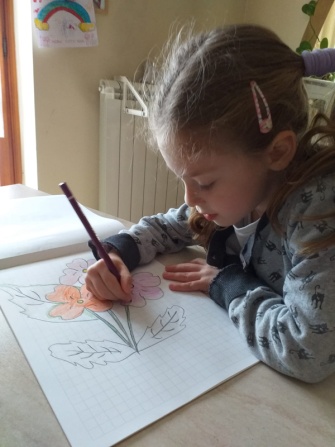 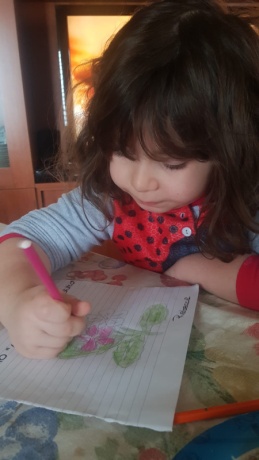 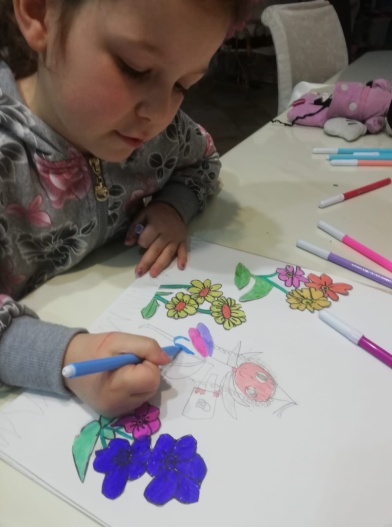 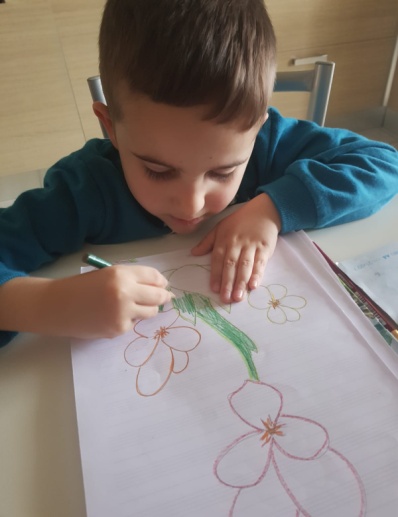 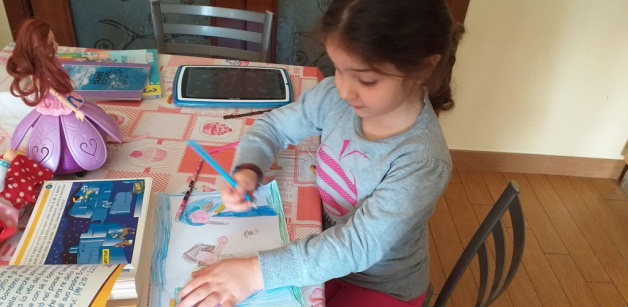 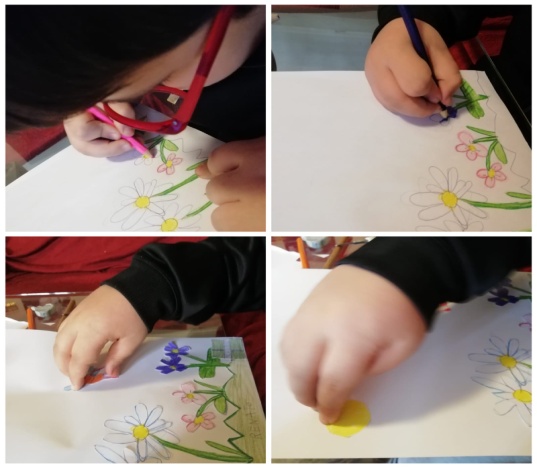 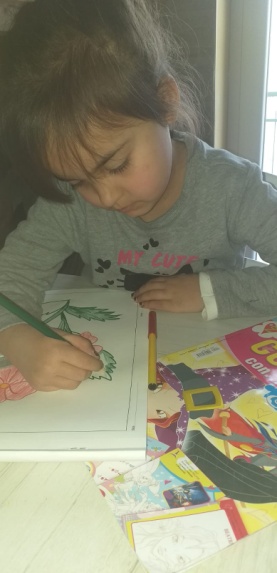 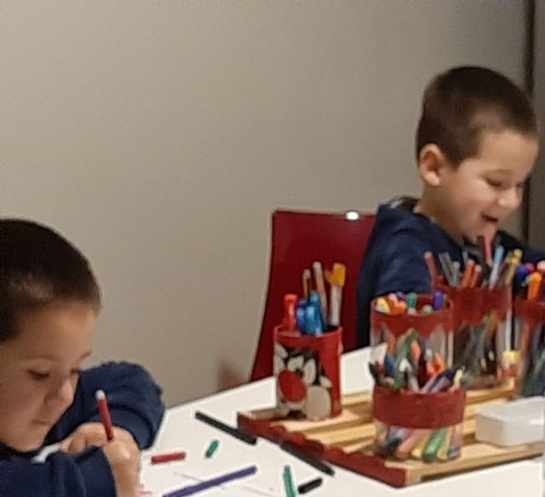 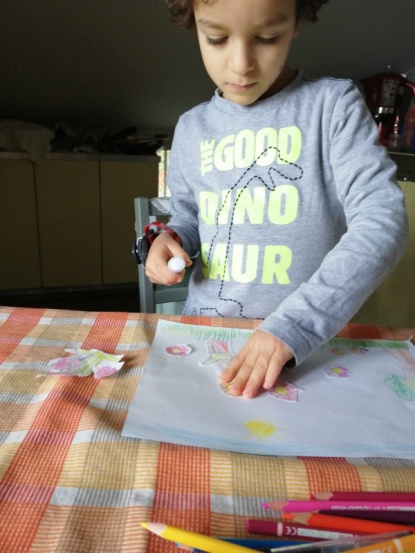 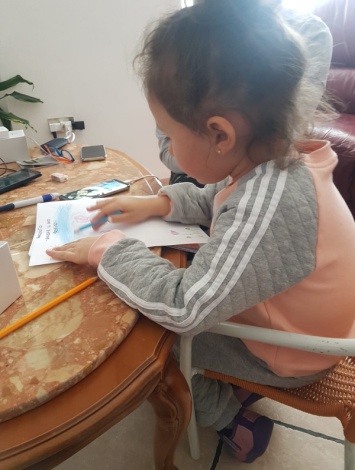 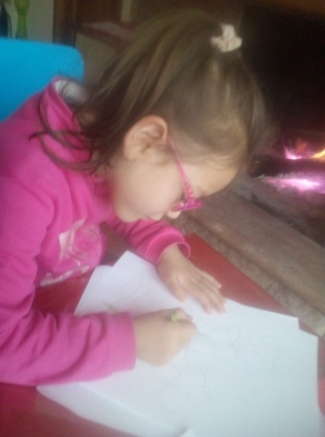 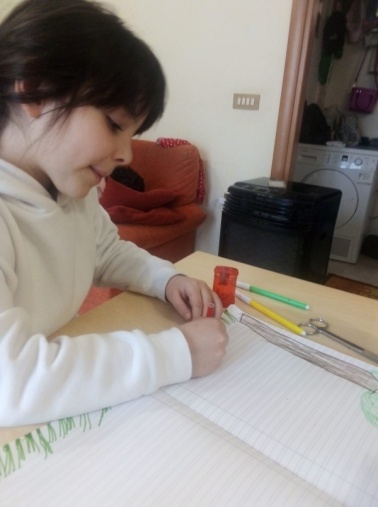 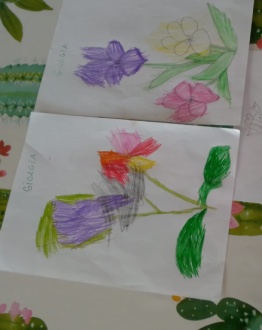 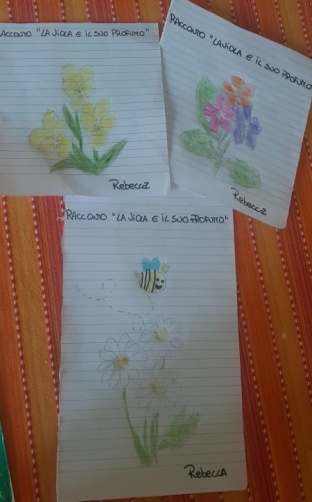 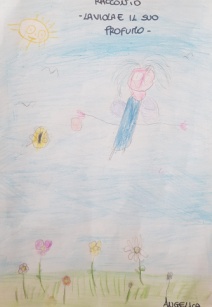 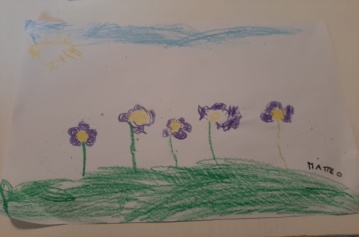 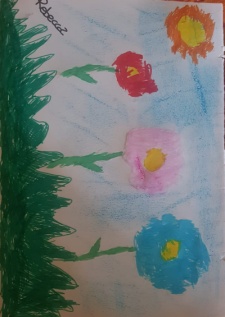 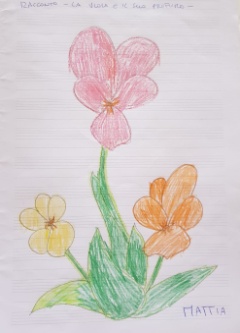 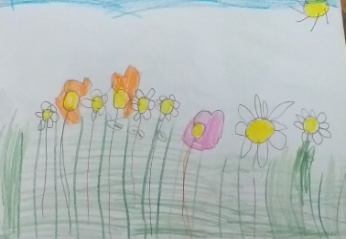 I colori dei fiori della primavera portano gioia in ogni cuore
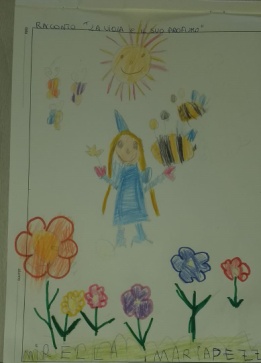 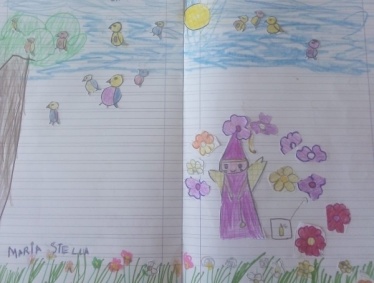 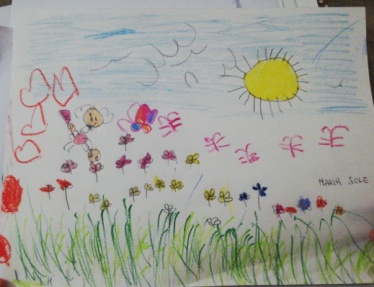 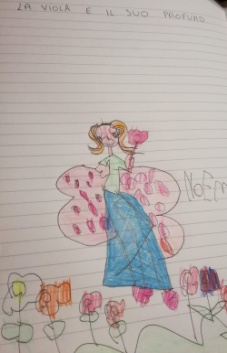 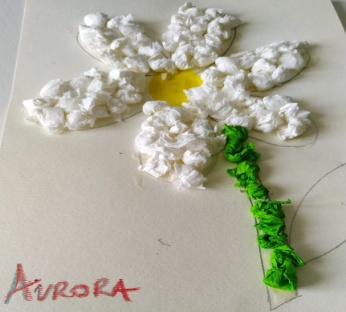 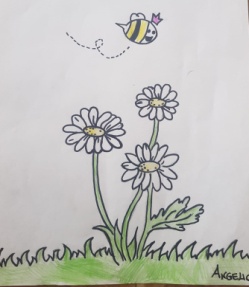 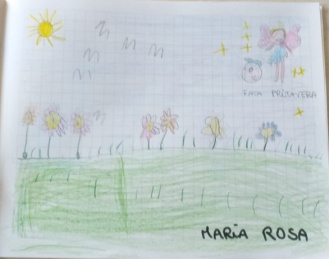 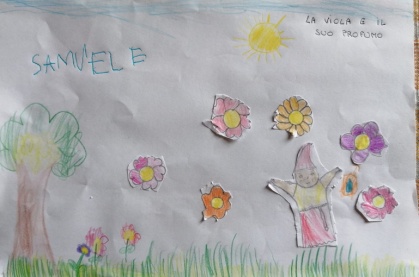 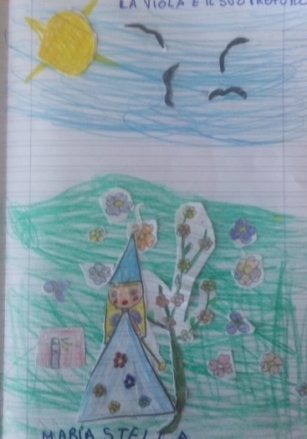 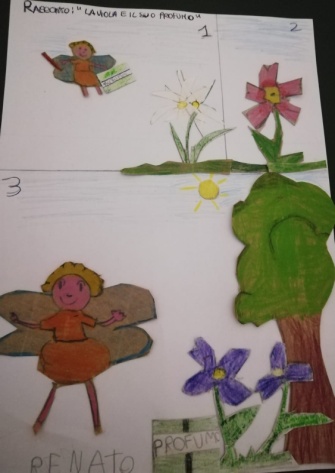 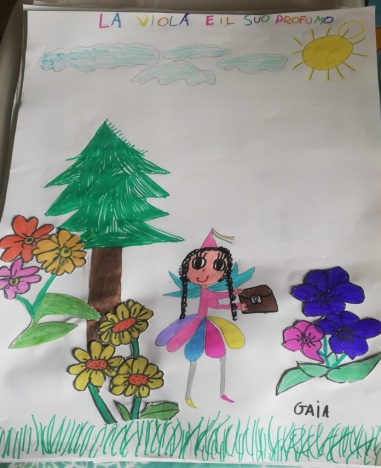 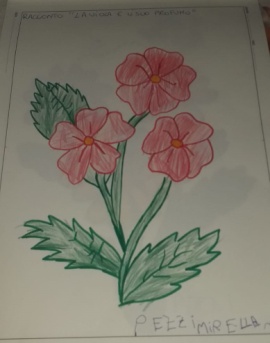 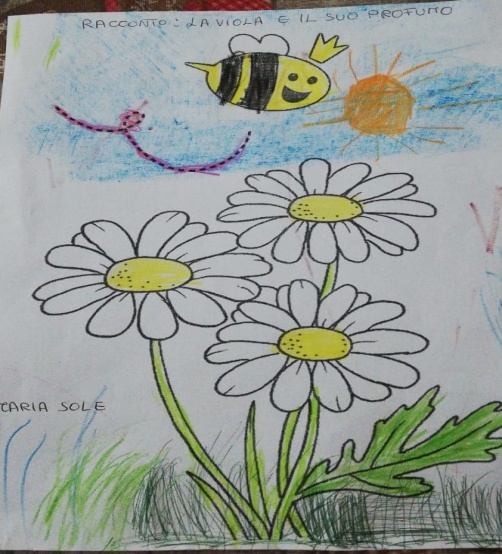 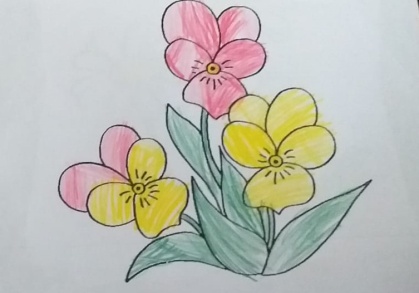 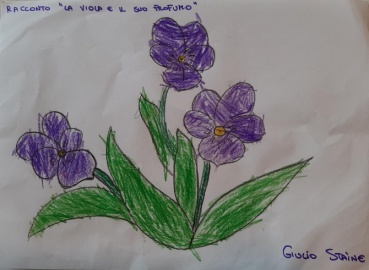